Histograms
TASK
Erin has collected the following data about 63 members of her local running club  and printed off the frequency table and histogram.

The printer is running out of ink – so it hasn’t printed clearly

Complete the table and the histogram for Erin.
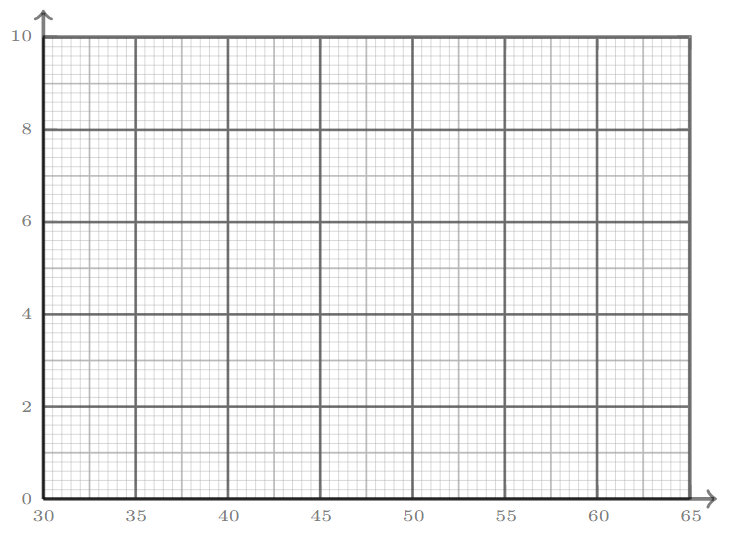 Karen Hancock 2024
TASK
Erin has collected the following data about 63 members of  her local running club  and printed off the frequency table and histogram.

The printer is running out of ink – so it hasn’t printed clearly

Complete the table and the histogram for Erin.
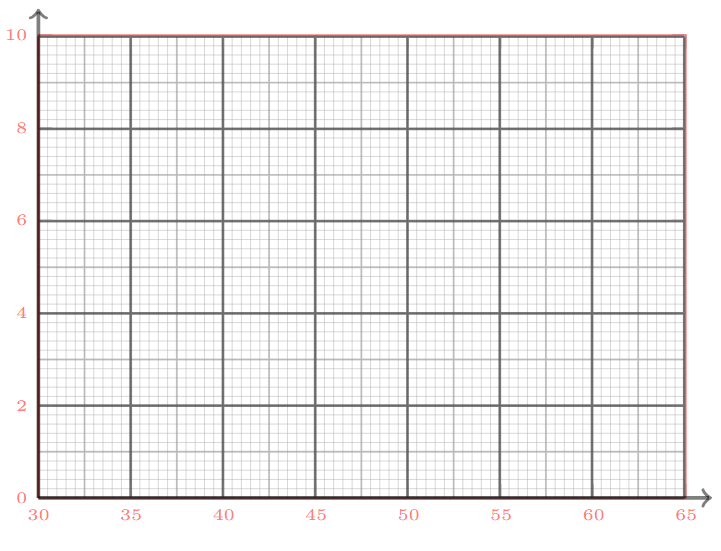 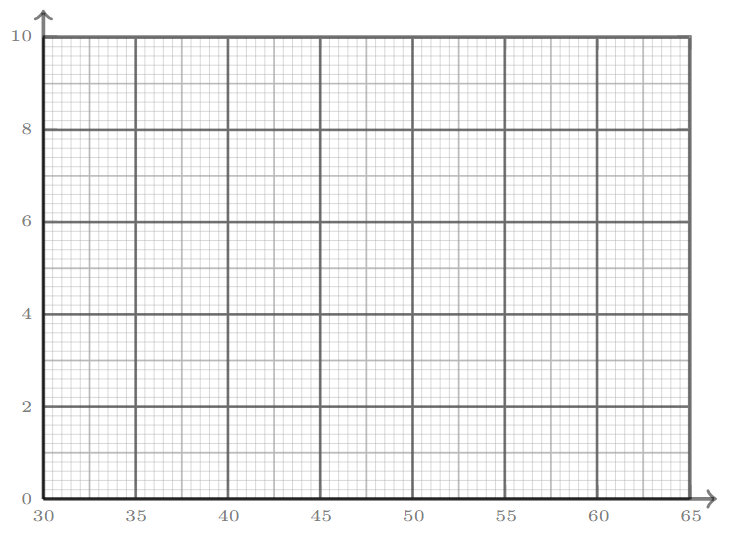 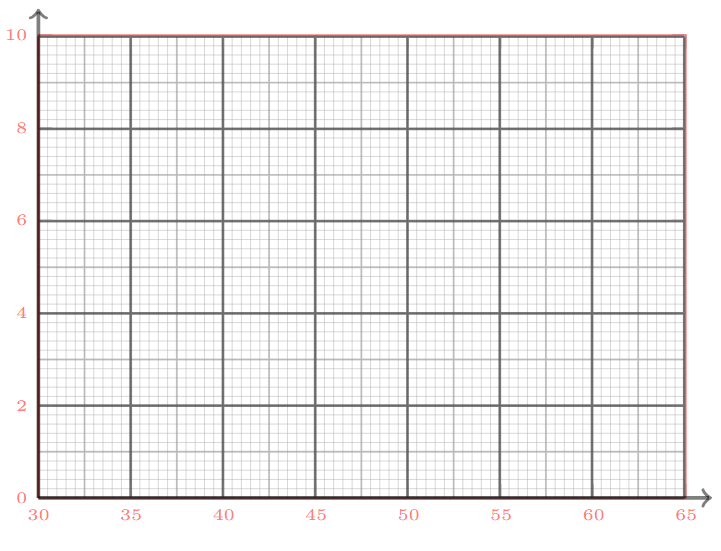 Karen Hancock 2024